چشم‌اندازهای رسانه‌ای در حال تغییر:
نکات اثبات شده برای تعامل با روزنامه‌نگاران و اثرگذاران کلیدی
یونس شکرخواه
عضو هيات علمي دانشكده مطالعات جهان 
رئيس موسسه مطالعات اروپا و آمريكاي شمالي دانشگاه تهران
shokrkhah@ut.ac.ir
طرح مسئله
مدخل روابط رسانه‌اي ديجيتال: 
چشم اندازهای رسانه‌ای در حال تغییر: نکات اثبات شده برای تعامل با خبرنگاران و اثرگذاران کلیدی 
نكته:
روزنامه‌نگاران به جاي واژه خبرنگاران
چشم‌انداز جهان ديجيتال معاصر (جامعه اطلاعاتي) 
تحولات روابط عمومي و رسانه‌‌ها در بستر اين چشم‌انداز (رويكرد به جامعه اطلاعاتي)
سال‌هاي 2003 (اجلاس جهاني سران درباره جامعه اطلاعاتي - ژنو) 
سال 2005 (اجلاس جهاني سران درباره جامعه اطلاعاتي - تونس) 
رویدادهاي سطح بالای وسیس + ۱۰ (از جولاي 2013 تا ژوئن 2014) مشتمل بر:
نشست‌هاي فيزيكي در ژنو در مقرهاي اتحاديه بين‌المللي ارتباطات دوربرد و سازمان جهاني مالكيت معنوي كه به عنوان عضو هيات ايران در آن‌ها حضور داشته و در جريان مفهوم‌سازي و واژگان‌سازي براي قطعنامه‌هاي جامعه اطلاعاتي بوده‌ام. 
 نگاه: نظرات و تجارب شخصي؛ مبتني بر حضور فيزيكي و متكي به 6  سند جهاني
راه طي شده: 6 سند مورد استناد
2003 - ژنو (10 تا 12 دسامبر): سند بيانيه اصول (67 ماده) و سند طرح اقدام (29 ماده) با 11 خط عمل.
2005 - تونس (16 تا 18 نوامبر): سند تعهد تونس (40 ماده) و سند دستور جلسه تونس براي جامعه اطلاعاتي (122 ماده) مشتمل بر مكانيزم‌هاي مالي براي چالش‌هاي تكنولوژي‌هاي ارتباطي و اطلاع‌‌رسان (مواد 3 تا 28)، حاكميت اينترنت (مواد 29 تا 82) و اجرا و تعقيب (مواد 83 تا 122).
2014 - ژنو: ”سند رويدادهاي سطح بالاي وسيس + 10 درباره اجراي نتايج وسيس“ )بیانیه وسيس+ 10 درباره اجراي نتايج وسيس (مقدمه (15 بند)، بررسی اجرای خطوط عمل (21 بند) و چالش‌های اجرای خطوط عمل و چالش‌های نوظهور (30 بند).
”سند بينش وسيس+10براي وسيس فراسوي 2015“. مقدمه هفت بندي با 12ماده، بخشB به نام قلمروهاي داراي اولويت (36 ماده) بخش C  (11خط عمل) بخش خطوط فراسوي 2015: نگاه به آينده.
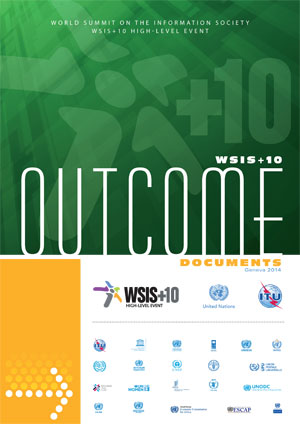 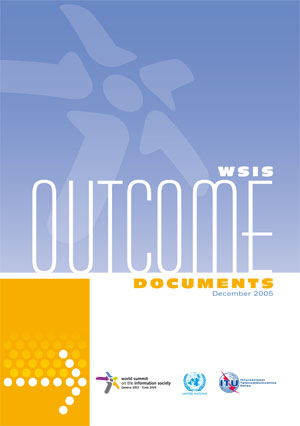 رویدادهاي سطح بالای وسیس+ 10
مرحله اول: جولاي 2013 به آغاز روند مشورت‌های باز اختصاص داشت.
مرحله دوم: هفتم و هشتم اکتبر 2013 در قالب نخستین نشست فیزیکي
مرحله سوم: 16 تا 18 دسامبر 2013 در قالب دومین نشست فیزیکی
مرحله چهارم: 17 و 18 فوریه 2014 به صورت سومین نشست فیزیکی
مرحله پنجم: 14 تا 17 آوریل 2014 كه چهارمین نشست فیزیکی بود.
مرحله ششم: 28 تا 31 ماه مه سال 2014 در مقر سازمان بين‌المللي مالكيت معنوي كه پنجمين نشست فیزیکی بود.
مرحله نهايي يا نشست اضافه كه به دعوت دبيركل اتحاديه بين‌المللي ارتباطات دوربرد در روز 9 ژوئن 2014 در ژنو برگزار شد كه در اين مرحله اسناد نهايي شد.
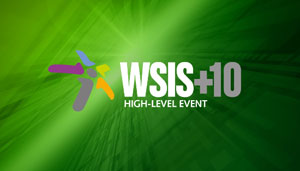 يك عبارت و يك واژه
عبارت روابط عمومي در اسناد جامعه اطلاعاتي:
در كليه اسنادي كه در اسلايد راه طي شده به آن اشاره شد؛ حتي يك بار هم به عبارت روابط عمومي اشاره نشده است.
اين امر ممكن است در نگاه اول نگران‌كننده به نظر برسد و اين پرسش را در ذهن ايجاد كند كه آيا جامعه اطلاعاتي هيچ نقش و يا اهميتي براي روابط عمومي‌ها قائل نيست؟
واژه رسانه‌ها در اسناد جامعه اطلاعاتي:
در اسناد چهار گانه 2003 و 2005 به واژه رسانه‌ها 33 بار اشاره شده است.
به واژه رسانه‌ها در دو سند نهايي سال 2014 نيز 14 بار اشاره شده است.
فراواني كل  اشاره به رسانه‌ها در 6 سند موجود به 47 مورد مي‌رسد
پس مي‌توان صريحاً چنين نتيجه گرفت كه رفتار رسانه‌اي در جامعه اطلاعاتي بيشتر از رفتار روابط عمومي‌ طرف توجه است.
11خط عمل
1. نقش مقام‌های راهبردی و تمام دست‌اندرکاران (دولت، جامعه مدنی و بخش خصوصی) در پیشبرد تکنولوژی‌های اطلاعات و ارتباطات برای توسعه
2. زیرساخت اطلاعات و ارتباطات
3. دسترسی به اطلاعات و معرفت‌ها
4. توانمند‌سازی
5. ایجاد اطمینان و امنیت در کاربرد تکنولوژی‌های اطلاعات و ارتباطات
6. آماده‌سازی محیط
7. کاربردهای تکنولوژی اطلاعات و ارتباطات: دولت الکترونیك، تجارت الکترونیك، يادگیری الکترونیك، بهداشت الکترونیك، اشتغال الکترونیك، محیط زیست الکترونیك، كشاورزی الکترونیك، علم الکترونیك
8. تنوع فرهنگی و هویت، تنوع زبانی و محتوای محلی
9. رسانه‌ها
10. ابعاد اخلاقی جامعة اطلاعاتی
11. همکاری بین‌المللی و منطقه‌ای
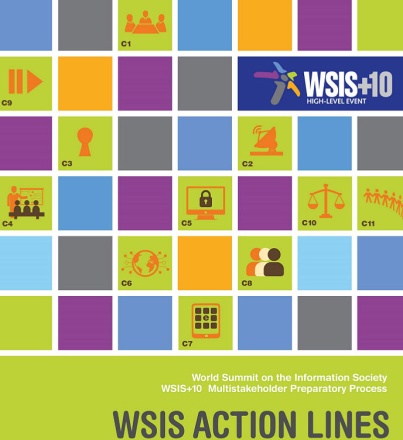 خط عمل نهم: رسانه‌ها
رسانه‌ها از نقش گسترده‌تر و تقویت شده تكنولوژي‌هاي اطلاع‌رسان و ارتباطي سود می‌برند که می‌تواند سهم رسانه‌ها در اجراي دستور جلسه توسعه پایدار فراسوي 2015 را تقویت کند.
حق آزادی بیان همانطور که در ماده 19بیانیه جهانی حقوق بشر و ماده 19 کنوانسیون بین‌المللی حقوق سیاسی و مدنی توصيف شده است، برای نقش رسانه‌ها در جوامع اطلاعاتی و معرفتي ضروری است.
الف. با يادآوري پاراگراف 55 بیانیه اصول ژنو که نقش رسانه‌ها را در جامعه اطلاعاتی توضیح می‌دهد:
ب. تاکید مي‌كنيم همان حقوقی که مردم در حالت آفلاين دارند بايد در حالت آنلاين نيز از آن‌ها بهره‌مند باشند و اين امر بايد در مورد تمام پلتفرم‌هاي رسانه‌ها نيز كاربرد يابد.
ج. فرصت‌های برابر برای زنان و مردان در رسانه‌ها تشويق شود.
د. محیط امن و قادرساز برای روزنامه‌نگاران و کاركنان رسانه‌ها ارتقا يابد و اجرای طرح اقدام سازمان ملل درباره ایمنی روزنامه‌نگاران و مسئله مصونیت تسهيل شود.
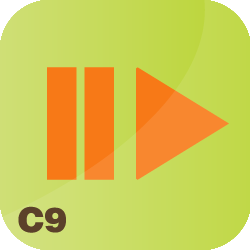 چشم‌انداز  2015 -2003
چشم‌انداز:
به نظر مي‌رسد با رجوع به عنوان اين نوشتار يعني ”چشم‌اندازهای رسانه‌ای در حال تغییر: نکات اثبات شده برای تعامل با روزنامه‌نگاران و اثرگذاران کلیدی“ چشم‌انداز موجود در برابر رسانه‌ها چيزي جز جامعه‌ اطلاعاتي و مولفه‌هاي آن نيست. چشم‌ا‌ندازي كه از سال 2003 به طور رسمي ترسيم شده است:
"ما بار دیگر علاقه و تعهد خود را در مورد ایجاد جامعه اطلاعاتی مردم‌محور، همه شمول و توسعه مدار بر اساس اصول و اهداف منشور سازمان ملل، حقوق بین‌الملل و چند جانبه‌گرایی، با احترام و حمایت از اعلامیه حقوق بشر، بطوریکه مردم در سراسر دنیا قادر به ایجاد، دسترسی، استفاده و به اشتراک‌گذاری اطلاعات و دانش برای دستیابی به استعدادهای‌شان با هدف ارتقاء توسعه پایدار، بهبود کیفیت زندگی، از بین بردن فقر و دستیابی به اهداف پذیرفته شده بین‌المللی توسعه در اعلامیه هزاره باشند، اعلام می‌کنیم.”
 مهم‌ترین وجوه چشم‌انداز: مردم مدار بودن، همه شمول بودن و توسعه مداري 
 اين  سه محور از ديدگاه من كماكان جزو اصلي‌ترين دستور جلسه‌هاي رسانه‌ها خواهند ماند و در عين حال مردم محور بودن هم مي‌تواند اولويت اصلي روابط عمومي‌هاي مدرن قلمداد شود.
نكات اثبات شده تعاملي
نكات اثبات شده تعاملي:
از ديدگاه من نكات اثبات شده براي تعامل با روزنامه‌نگاران چيزي جز يازده خط عمل جامعه اطلاعاتي نيست
 توجه رسانه‌اي به نقش مقام‌های راهبردی و تمام دست‌اندرکاران (دولت، جامعة مدنی و بخش خصوصی) در پیشبرد تکنولوژی‌های اطلاعاتي و ارتباطاتي برای توسعه؛ زیرساخت‌هاي اطلاعاتي و ارتباطاتي؛ دسترسی به اطلاعات و معرفت‌؛ توانمند‌سازی مردم در مقولات مرتبط با تكنولوژي‌هاي ارتباطي و اطلاع رسان؛ اطمینان و امنیت در کاربرد تکنولوژی‌ها؛ آماده‌سازی محیط‌هاي اجتماعي از جنبه ارتباطي، *کاربردهای تکنولوژی‌هاي اطلاعاتی و ارتباطاتی در عرصه‌هاي مشتمل بر تجارت الکترونیک، یادگیری الکترونیک، بهداشت الکترونیک، اشتغال الکترونیک، محیط زیست الکترونیک، کشاورزی الکترونیک و علم الکترونیک*نقش روابط عمومي‌ها به ويژه در كاربردهاي الكترونيك (خط هفتم) دستخوش تغيير پايه‌اي خواهد شد؛ تنوع فرهنگی و هویت، تنوع زبانی و محتوای محلی؛ توسعه پایدار؛ آزادی بیان و توجه به هم‌سنگ شدن حقوق مردم در حالت آفلاين با حالت آنلاين در مورد تمام پلتفرم‌هاي رسانه‌‌اي؛ فرصت‌های برابر برای زنان و مردان در رسانه‌ها؛ محیط امن و قادرساز برای روزنامه نگاران و کاركنان رسانه‌ها و به طور كلي ایمنی روزنامه‌نگاران؛ ابعاد اخلاقی جامعة اطلاعاتی؛ همکاری بین‌المللی و منطقه‌ای.
قلمروهاي داراي الويت
قلمروهاي داراي اولويت:
اگر به دو سند تصويب شده در سال 2014 در ژنو رجوع شود، در سند دوم يعني در سند "بينش وسيس+10 براي وسيس فراسوي 2015" سه بخش وجود دارد. 
 بخش دوم (بخش B) (قلمروهاي داراي اولويت) با 36 ماده عملا فهرست ديگري براي نكات تعاملي و اثبات شده است:
حقوق بشر؛ تضمین احترام برابر به اجرای حقوق انسانی آنلاين و آفلاین؛ ترغیب و تسهیل مدل‌ها و مکانیزم‌های حكمراني فراگير و انسان محور؛
تقویت روش چند ذينفعي به گونه باز، دموکراتیک، شفاف و همه شمول؛ توسعه دسترسی و کاربرد تكنولوژي‌هاي ارتباطي و اطلاع رسان برای همگان، از جمله خدمات پهن باند و موبایل، به‌ویژه برای افراد آسیب پذیر و به حاشیه رانده شده؛ تقویت و توسعه و در دسترس قرار دادن ابزارهای ساده، از جمله رابط‌های کاربری بدون متن و توليد اپليكيشن‌هايي كه باعث ورود همه به فضاي ديجيتال شوند؛ اولویت بخشی به مسائل جنسیتی براي از بین بردن تبعیض و پایان بخشيدن به خشونت و آزار؛ شكاف ديجيتال؛ نقاط تبادل اینترنت (IXP) برای تقویت کیفیت، افزایش اتصالات و انعطاف شبکه‌ها، ترغیب دولت‌ها و نهادهای داخل دولت و نیز نهادها و سازمان‌های خصوصی برای پیگیری سیاست‌ها و برنامه‌هایی که به دنبال تقویت سواد رسانه‌اي و اطلاعاتی  و آموزش دایمی برای همه هستند
ادامه قلمروهاي داراي اولويت
فعالیت در جهت رسیدن به جهانی با تنوع فرهنگی و زبانی بیشتر با چند زبانی کردن تكنولوژي‌هاي ارتباطي و اطلاع رسان، از جمله اینترنت، ایمیل، موتورهای جستجو و توانمندی‌های بومی برای نام‌هاي دامنه‌ بين‌المللي در مسير کمک به محتوای آنلاین؛ حفظ میراث دیجیتالی در جامعه اطلاعاتی از طریق ایجاد راهبردهای دیجیتالی عملی؛ اولویت بخشيدن به اشتراک گذاری تخصص‌های موجود؛ تقویت اقتصاد دیجیتال و تجارت الکترونیک؛ توجه به مسائل محیط زیست الکترونیک، ایجاد تكنولوژي سبز و استفاده از تكنولوژي‌هاي ارتباطي و اطلاع رسان برای كاهش مشكلات مربوط به تغییرات اقليمي؛ توجه به اهمیت استانداردهای باز برای تكنولوژي‌هاي ارتباطي و اطلاع رسان؛ حمایت از تامین کنندگان دسترسی همگاني در جوامع محلی مانند کتابخانه‌ها برای کمک به دسترسی افراد به منابع اطلاعاتی مورد نیاز و توسعه مهارت سواد اطلاعاتی برای بهبود زندگی؛ ترغیب دولت‌ها و سازمان‌های دولتی با دخالت تمامی ذينفعان در نقش‌ها و مسئولیت‌هاي مربوطه برای تداوم حمایت و تسهیل محیط قانونی، ترغيب گفتگوی ذينفعان درباره بیطرفی شبکه‌اي  به شکل مناسب؛ اعتماد و امنیت در استفاده از تكنولوژي‌هاي ارتباطي و اطلاع رسان؛ حفاظت از داده‌های شخصی، حریم خصوصی، امنیت و انسجام شبکه‌ها؛ امنیت سایبری با ترغیب فرهنگ مسئولیت پذیری؛ حراست کودکان و  IPv6
كدام چالش‌ها؟
چالش‌هاي شناسايي شده در مسير پيشين جامعه اطلاعاتي و مسير فراسوي آن هم مي‌تواند جزو نكات اثبات شده تعاملي قلمداد شود. اين چالش‌ها در 30 بند در بیانیه وسيس + 10 كه بالاخره در ژنو در سال 2014 در پايان نشست‌هاي فيزيكي رویدادهاي سطح بالای وسیس+ 10 به تصويب رسيد، فهرست شده‌اند .
 چالش حمایت و تقویت حقوق آنلاين و آفلاین؛ برابری جنسیتی و تقویت مشاركت زنان در جامعه اطلاعاتي؛ مداخله جوانان و گسترش مشارکت آنان در روند توسعه و تكوين جامعه اطلاعاتی در سطوح ملی، منطقه‌ای و بین‌المللی؛ تامين دسترسی افراد ناتوان؛ آسیب پذیر و مناطق دورافتاده و روستایی به تكنولوژي‌هاي ارتباطي؛ فرکانس‌هاي رادیویی و ماهواره‌اي در مسير توسعه شبکه‌های ارزان قيمت؛ دسترسی ارزان به تكنولوژي‌هاي ارتباطي؛ انتقال فن‌آوری براي تسهیل رسیدن به اقتصاد دیجیتالی و کاهش فقر؛ دسترسي همگاني به اطلاعات و دانش؛ حریم خصوصی؛ توسعه شبکه‌های پهن باند؛ چالش‌هاي مربوط به دسترسی آزاد به اطلاعات علمی؛ آموزش همگاني و تامين فرصت‌های آموزشی در تمام طول عمر برای همه اعضای جامعه، با استفاده از برنامه‌های آموزشی، آموزش از راه دور و منابع آموزشی آزاد؛
ادامه چالش‌ها:
تقویت امنیت و حریم خصوصی در شبکه و تداوم حمایت از ظرفیت سازی و همکاری در مورد تشكيل تيم‌هاي واکنش عليه حوادث کامپیوتری در سطوح ملی و منطقه‌ای؛ 
افزایش آگاهی ملی، منطقه‌ای و جهانی نسبت به روندهاي برخاسته از اجلاس‌هاي جهاني سران درباره جامعه اطلاعاتي؛ تعیین اهداف واقع‌گرایانه و تقویت سیاست‌ها، از جمله هماهنگی براي برنامه‌ريزي در بخش‌های مختلف جامعه اطلاعاتی و کاهش فاصله مهارت‌ها، کاهش شكاف بین فقیر و غنی؛توسعه معیارها و دیگر محرک‌ها برای تقویت دسترسی بهتر به تكنولوژي‌هاي ارتباطي و اطلاع رسان؛ دفع زباله‌های الکترونیک؛ احترام گذاشتن به تنوع انسانی در همه اشکال خود به‌ویژه از جنبه‌هاي فرهنگی، زبانی، سنت‌ها، باورهای مذهبی و کنوانسیون‌‌های مرتبط با آن‌ها؛ چالش‌هاي مرتبط با نیاز افراد به داشتن سواد رسانه‌ای و اطلاعاتی برای مشارکت کامل در جامعه اطلاعاتی فراگير؛ چالش‌های اخلاقی مرتبط با تكنولوژي‌هاي نوظهور و جامعه اطلاعاتی؛ چالش‌هاي مرتبط با سرمایه گذاری و دسترسی به نرم افزار و سخت افزاربه‌ صورت غیرتبعیض آمیز؛
اثرگذاران كليدي چه كساني هستند؟
به باور من به جز ذينفعان مورد اشاره در اسناد جهاني مربوط به جامعه اطلاعاتي؛ يعني سه بخش دولتي، خصوصي و جامعه مدني كه عملا شاخص انتقال نظام رفتاري و تصميم ساز بين‌المللي از عرصه صرفا دولتي به سوي مشاركت سه وجهي در كنار بخش خصوصي و جامعه مدني است، دو ضلع ديگر را هم مي‌توان به عرصه اثرگذاران كليدي افزود: روابط عمومي‌ها و رسانه‌ها.
روابط عمومي‌ها از جنبه نهاد ارتباطي واسط بين سازمان‌ها و مردم
رسانه‌ها از جنبه نقش نظارتي بر سه بخش دولتي، خصوصي و جامعه مدني.
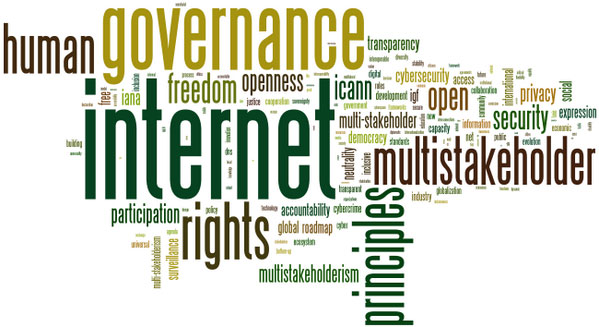 اثرگذاران كليدي: پرسش از روابط عمومي‌ها
روابط عمومي در ايران به پايگاه داده‌هاي توصيفي آماري قابل استناد نياز دارد يا خير؟
آيا اگر چنين پايگاهي شكل بگيرد امكان همگرايي روابط عمومي‌ها در عرصه ملي به وجود خواهد آمد يا خير؟
ساختار روابط عمومي در ايران از چه قرار است و كدام ساختار مي‌تواند نمونه‌اي معرف براي آن باشد؟
نظريه‌هاي روابط عمومي در ايران از چه قرار است؟ آيا اساسا رفتار روابط عمومي در ايران نظريه‌گرايانه است؟ آيا نظريه يا مدلي وجود دارد كه برخاسته از محيط ايراني باشد و روابط عمومي ايراني را تبيين كند؟
جايگاه نيروهاي با تحصيلات مرتبط و نيز جايگاه زنان در روابط عمومي ايران كجاست؟ متخصصان در مواضع كليدي هم هستند يا نه؟ زنان چطور؟ آينه جامعه‌اند يا خير؟
آيا هنوز روابط عمومي ايراني بايد عهده‌دار تبليغات و بازاريابي سازماني هم باشد؟
روابط عمومي‌هاي درون سازماني موفق‌تر عمل مي‌كنند يا آژانس‌هاي خصوصي روابط عمومي؟ دلايل موفقيت در كجا نهفته است؟
گذاران كليدي: ادامه پرسش از روابط عمومي‌ها
جامعه اطلاعاتي با سرعتي خيره كننده به تكنولوژي متكي شده است؟ روابط عمومي چطور؟ آيا اين روند تكنولوژيك در روابط عمومي‌ها هم بازتاب دارد؟ 
اگر بازتاب دارد تكليف چالش‌هاي فراوان خاص فضاي مجازي كه در اين نوشتار به آن‌ها اشاره شد و از جمله مواردي نظير امنيت در تعامل، حفظ حريم شخصي، حمايت از مخاطبان سازمان، ارائه سرويس‌هاي پيوسته در قالب 24 ساعته در 7 روز هفته چه خواهد شد؟
تامين پاسخ‌هاي كاربردي براي پرسش‌هاي فوق مي‌تواند تا حدود زيادي جايگاه اثرگذاري كليدي را براي روابط عمومي ايراني تضمين كند.
اثرگذاران كليدي: جايگاه بهتر رسانه‌ها
در مورد رسانه‌ها تكليف در خود اسناد جهاني مربوط به جامعه اطلاعاتي مشخص شده است؛ كارشناسان عرصه جهاني جامعه اطلاعاتي در روند تدوين اسناد مرتبط با جامعه اطلاعاتي به طور مشخص در 47 مورد طرف خطاب قرارگرفته‌اند و خط عمل نهم هم از بين يازده خط عمل جامعه اطلاعاتي به آن‌ها اختصاص يافته است. 
تنها دشواري رسانه‌ها در اين زمينه تبديل ماموريت‌هاي جهاني خود به ماموريت‌هاي ملي است. به ديگر سخن، رسانه‌ها بايد اولويت‌هاي مخاطبان ملي خود را از اقيانوس بين‌المللي جامعه اطلاعاتي بيرون بكشند. بهترين حالت براي رسانه‌ها برپا ساختن فانوس‌هاي دريايي در سواحل ملي خود است؛ تا مسافران اين جامعه حتي در آب‌هاي نا آرام هم مسير خود را گم نكنند.
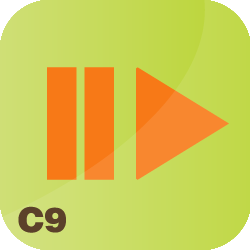